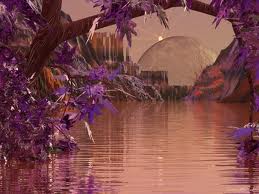 سميح القاسم
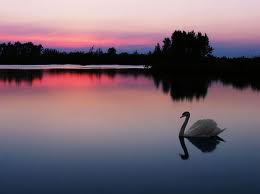 سميح القاسم، أحد أهم وأشهر الشعراء العرب والفلسطينيين المعاصرين الذين ارتبط اسمهم بشعر الثورة والمقاومة من داخل أراضي العام 48، مؤسس صحيفة كل العرب ورئيس تحريرها الفخري، عضو سابق في الحزب الشيوعي. ولد لعائلة عربية فلسطينية في قرية الرامة قضاء عكة فلسطين عام 1939، وتعلّم في مدارس الرامة والناصرة. وعلّم في إحدى المدارس، ثم انصرف بعدها إلى نشاطه السياسي في الحزب الشيوعي قبل أن يترك الحزب ليتفرغ لعمله الأدبي.
حياته
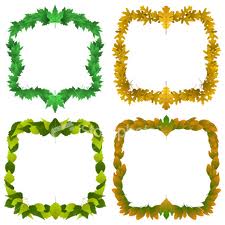 وروى بعض شيوخ العائلة أنَّ جدَّهم الأول خير محمد الحسين كانَ فارساً مِن فرسان القرامطة قَدِمَ مِن شِبه الجزيرة العربية لمقاتلة الروم واستقرَّ به المطاف على سفح جبل حيدَر في فلسطين على مشارف موقع كانَ مستوطنة للروم.
كانَ والدُهُ ضابطاً برتبة رئيس (كابتن) في قوّة حدود شرق الأردن وكانَ الضباط يقيمونَ هناك مع عائلاتهم
سُجِن سميح القاسم أكثر من مرة كما وُضِعَ رهن الإقامة الجبرية والاعتقال المنـزلي وطُرِدَ مِن عمله مرَّات عدّة بسبب نشاطه الشِّعري والسياسي وواجَهَ أكثر مِن تهديد بالقتل، في الوطن وخارجه. اشتغل مُعلماً وعاملاً في خليج حيفا وصحفياً
شاعر مُكثر يتناول في شعره الكفاح والمعاناة الفلسطينيين، وما أن بلغ الثلاثين حتى كان قد نشر ست مجموعات شعرية حازت على شهرة واسعة في العالم العربي.
جوائزه
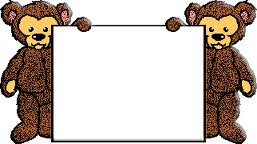 حصل سميح القاسم على العديد من الجوائز والدروع وشهادات التقدير وعضوية الشرف في عدّة مؤسسات. فنالَ جائزة
"غار الشعر" من إسبانيا
وعلى جائزتين من فرنسا عن مختاراته التي ترجمها إلى الفرنسية الشاعر والكاتب المغربي عبد اللطيف أللعبي.
وحصلَ على جائزة البطنين،
وحصل مرّتين على "وسام القدس للثقافة" من الرئيس ياسر عرفات،
وحصلَ على جائزة نجيب محفوظ من مصر
وجائزة "السلام" من واحة السلام،
وجائزة "الشعر»الفلسطينية.
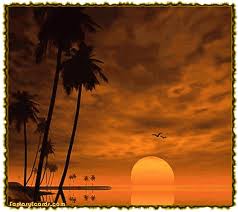 بعض مؤلفاته
1. مواكب الشمس -قصائد- (مطبعة الحكيم، الناصرة، 1958م).
2. أغاني الدروب -قصائد- (مطبعة الحكيم، الناصرة، 1964م).
3. إرَم -سربية- (نادي النهضة في أم الفحم، مطبعة الاتحاد، حيفا، 1965م).
4. دمي على كفِّي -قصائد- (مطبعة الحكيم، الناصرة، 1967م).
5. دخان البراكين -قصائد- (شركة المكتبة الشعبية، الناصرة، 1968م).
6. سقوط الأقنعة -قصائد- (منشورات دار الآداب، بيروت، 1969م).
7. ويكون أن يأتي طائر الرعد -قصائد- (دار الجليل للطباعة والنشر، عكا، 1969م).
8. إسكندر ون في رحلة الخارج ورحلة الداخل -سربية- (مطبعة الحكيم، الناصرة، 1970م).
9. قرقاش -مسرحية- (المكتبة الشعبية في الناصرة، مطبعة الاتحاد، 1970م).
10. عن الموقف والفن -نثر- (دار العودة، بيروت، 1970م).
11. ديوان سميح القاسم -قصائد- (دار العودة، بيروت، 1970م).
12. قرآن الموت والياسمين -قصائد- (مكتبة المحتسب، القدس، 1971م).
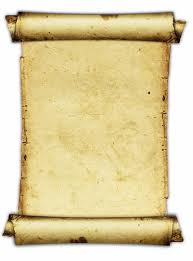 في عيون النقد
صدَرتْ في العربي وفي العالم عدّة كُتب ودراسات نقدية، تناولَت أعمال الشاعر وسيرته الأدبية وإنجازاته وإضافاته الخاصة والمتميّزة، شكلاً ومضموناً، ليصبح كما ترى الشاعرة والباحثة الدكتورة سلمى الخضراء الجيوسي، الشاعر الوحيد الذي تظهر في أعماله ملامح ما بعد الحداثة في الشِّعر العربي. وهو كما يرى الكاتب سهيل كيوان "هوميروس من الصحراء" وهو كما كتبت الشاعرة والباحثة الدكتورة رقية زيدان "قيثارة فلسطين" و"متنبي فلسطين". وسميح القاسم في رأي الشاعر والناقد الدكتور المتوكل طه هو "شاعر العرب الأكبر" ويرى الكاتب محمد علي طه  أن سميح القاسم هو "شاعر العروبة بلا منازع وبلا نقاش وبلا جدل".
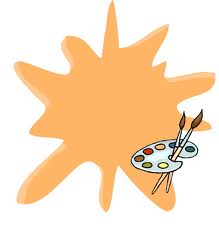 بعض من صوره
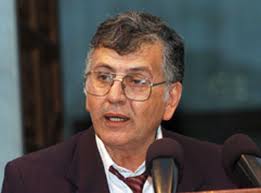 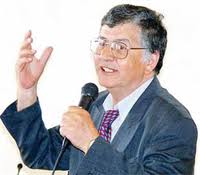 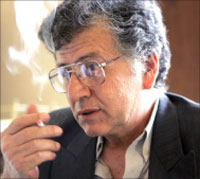 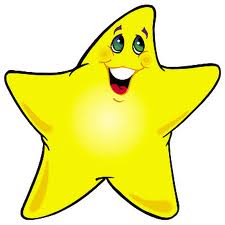 مقدمةإلى هواة سميح القاسم
وشكرا